Just another assignment
Too much work for a single task
Case study assignments are long

Case study assignments need to be started with as early as possible
Explanations and information availabel on the LMS about how to conduct case study analsyses
Think and Feel?
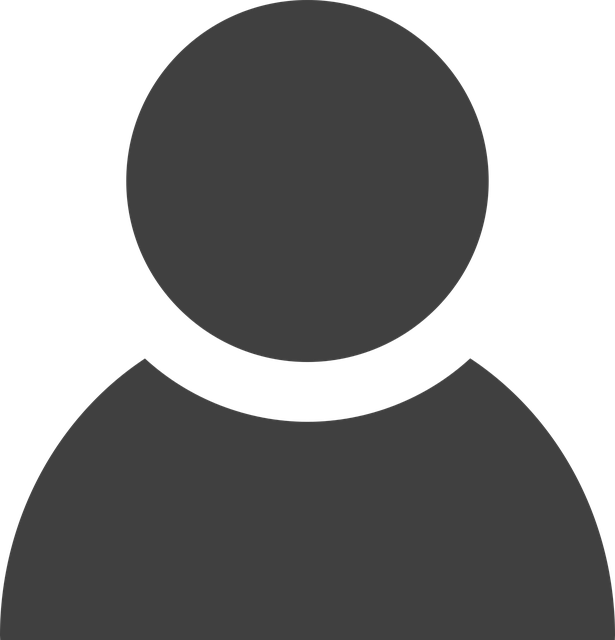 See?
Hear?
Instructions about and deadlines and submission methods
How to analyze case studies anyway?
What does your learner...?
Say and Do?
Where can we (students) find the text for the information? 

Is there a similar example?
Start the night before the submission deadline

Mimic existing examples.
Pain Points?
Gain Points?
We are (Students) busy with other courses and life tasks that they can’t dedicate sufficient time. 

Even with chunking and skufolding, students need to learn / or be reminded about the big image.
Chunking and skufolding 
We (students) can deal with such assignments
Students respond better to smaller assignments
Case study assignments are heavy and time consuming
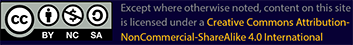 To use this document, follow these instructions
1- Go to file
2- Upload the file through PowerPoint (Microsoft) or Slide (Google)
3- Edit the Empathy Map for modification
4- Save the Empathy Map to use it later